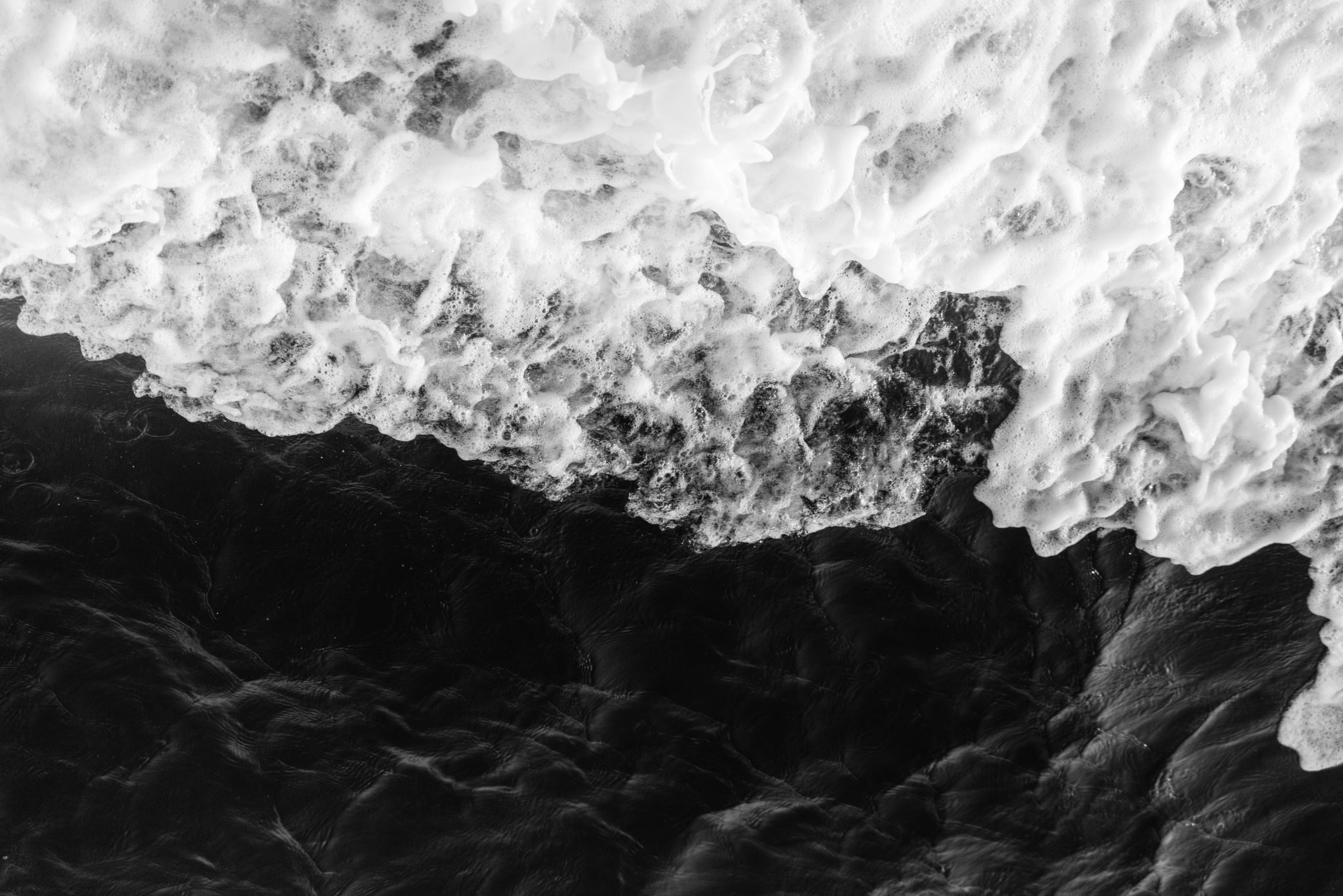 Microplastic Ingestion by Coral
Alyssa Hoekstra
Envs 628
QUBES Sharktank presentation
 4/19/21
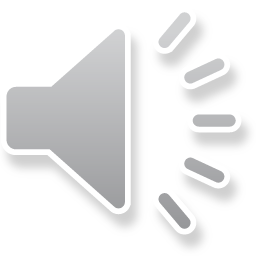 QUBES Lesson Objectives
1) Environmental background: Learn about coral and microplastics and their role in the environment. Supplemental materials will be provided including links to relevant educational vides and articles throughout the lesson. 
2) Research Review: Review a study by Rotjan et al. (2019) where coral preferred ingesting microplastics
3) Statistical Analyses in R: Use the data collected by Rotjan et. al (2019) to perform analyses in R and work with data – based on the analyses in the Rotjan et al. (2019) paper 
4) Thinking and connecting the lesson: Consider what implications these findings might have for future research on microplastic pollution and coral reef mitigation
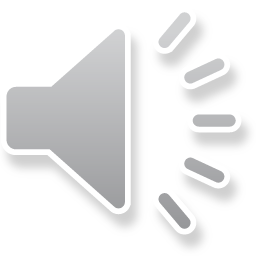 Background: Coral & Microplastics
- Coral polyps are soft-bodied ocean animals which obtain nutrients from a symbiotic algae or from using their tentacles to ingest small marine creatures like zooplankton
Threats to coral: Climate Change, Human Activity,  Pollution
- Microplastics: Plastics < 5mm in diameter, found in ocean 
Primary sources: manufactured microbeads
Secondary sources: larger pieces of plastics broken down by the sun or ocean waves 
Impact marine life, marine environment
Pollute habitats, Enter food web 
Microplastics have been shown to be harmful to coral, but more research is needed
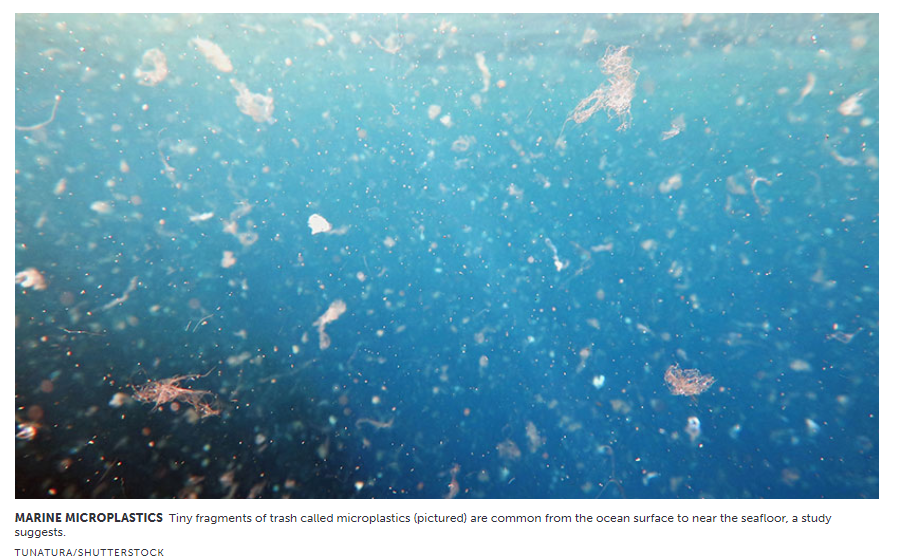 Source: https://www.sciencenews.org/article/mirco-plastic-debris-accumulating-far-beneath-ocean-surface
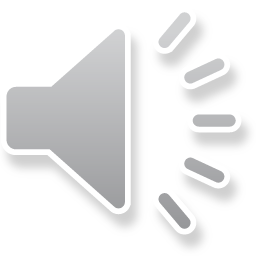 Image from: Oliveira Soares et. al (2020)
Meet the Researcher
Meet the principal investigator behind the data for the lesson:  Randi Rotjan, PhD

Dr. Rotjan is a Research Assistant Professor of Biology at Boston University.  
According to her lab’s website, 







She spends her time out in the field studying marine ecology as well as in the lab. 

Watch a talk by Dr. Rotjan titled “The corals you know, and the corals you don’t” 
at https://www.youtube.com/watch?v=PJz7WvQvDEg, or an introduction to some 
of the work her lab is doing on coral: https://youtu.be/Chu-rYqJ0Z0
Other researchers who worked on the research: 
Koty Sharp, Roger Williams University
Anna Gauthier,  Boston University
Rowan Yelton,  Boston University
Eliya Baron Lopez,  New England Aquarium
Jessica Carilli, University of Massachusetts Boston
Jonathan Kagan,  Harvard Medical School
Juanita Urban-Rich, University of Massachusetts Boston
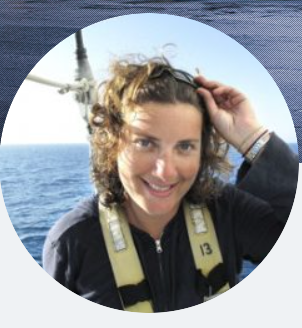 “Research in the Rotjan lab focuses on marine ecology and global change. The main goal is to examine how marine species, communities, and ecosystems respond to the complex multitude of stressors emerging in the contemporary world ocean, and how they will respond to the future ocean change that we expect in the coming decades. In other words, we take a  multi-level and systems ecology approach to examining global change. ”
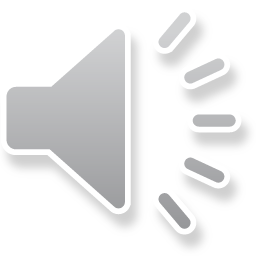 Research: Rotjan et. al (2019) study  of microplastic ingestion by the coral, Astrangia poculata
Study objectives: 
“(i) to determine if A. poculata ingests microplastics in the wild, (ii) to examine patterns of microplastics ingestion and egestion in the laboratory, and (iii) to identify consequences of microplastic ingestion on subsequent feeding or as a vector for novel microbes.”
Methods: 
Wild coral – collected and dissected – microplastics per polyp counted and classified by shape (fiber, beads, misc)
Harvested coral – coral was harvested and brought to lab. Experiments were run to establish localization of ingested microplastics (top/middle/bottom), feeding behavior and food preference of microplastics versus brine shrimp eggs,  
Highlighted Findings: 
Wild Corals – average of 112 microplastics found per polyp, with highest concentration being fiber types
Harvested Corals – preferred microplastics to brine shrimp eggs; ingested less food after being exposed to microplastics; ingested microbes and e. coli with the microplastics
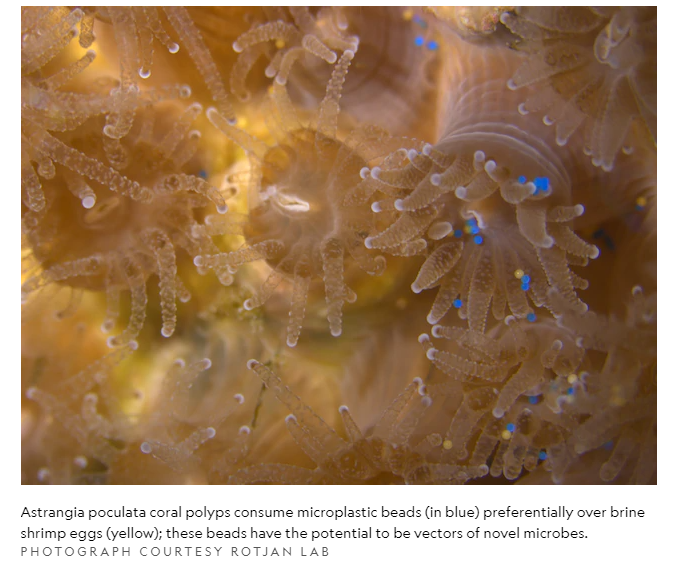 Source: https://www.nationalgeographic.com/environment/article/these-corals-choose-to-eat-plastic-over-food
Title: Patterns, dynamics and consequences of microplastic ingestion by the temperate coral, Astrangia poculata
Authors: Rotjan RD, Sharp KH, Gauthier AE, Yelton R, Lopez EMB, Carilli J, Kagan JC, Urban-Rich J.
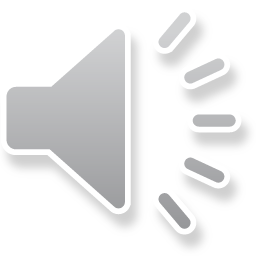 Data Source & Planned Statistics
Data Source
Rotjan, Randi D. et al. (2019), Data from: Patterns, dynamics and consequences of microplastic ingestion by the temperate coral, Astrangia poculata, Dryad, Dataset, https://doi.org/10.5061/dryad.3qc6328

Spreadsheet for download includes key and data on:
Wild coral – number and type of plastics found per polyp and per mass 
Harvested coral - % of ingested microplastics located in the top/middle/bottom section
Harvested coral - Particles consumed per mm3 for brine shrimp eggs and microplastics Harvested coral 
Polyp volume
Amount (mm3) of food type or microplastic ingested after brine shrimp egg or microplastic ingestion
Statistics in R
Hand-on lesson using R with interactive questions throughout to discuss data and what the measures around data can tell us
 Data: Examine microplastic vs brine shrimp egg preference 
Test normality of data using Shapiro-Wilkes test
Determine - T-test or permutation test?
Box plot: particle consumed mm3 of brine shrimp eggs vs microplastics
Critical Thinking: 
Relate the data to what implications these findings might have on microplastic management and coral reef mitigation
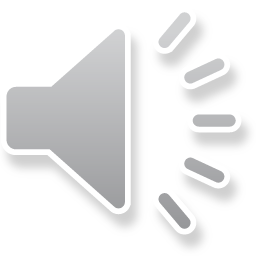 Sources
Oliveira Soares, M.,  Matos, E., Lucas, C.,  Rizzo, L., Allcock,L., & Rossi, S.  (2020). Microplastics in corals: An emergent threat. Marine Pollution Bulletin (161, A) doi: https://doi.org/10.1016/j.marpolbul.2020.111810.
Rotjan RD, Sharp KH, Gauthier AE, Yelton R, Lopez EMB, Carilli J, Kagan JC, Urban-Rich J. 2019 Patterns, dynamics and consequences of microplastic ingestion by the temperate coral, Astrangia poculata. Proc. R. Soc. B 286: 20190726. http://dx.doi.org/10.1098/rspb.2019.0726
Rotjan, Randi D. et al. (2019), Data from: Patterns, dynamics and consequences of microplastic ingestion by the temperate coral, Astrangia poculata, Dryad, Dataset, https://doi.org/10.5061/dryad.3qc6328
https://www.fisheries.noaa.gov/feature-story/resilient-new-england-coral-teaching-us-about-future-reefs
https://coral.org/coral-reefs-101/coral-reef-ecology
https://oceanservice.noaa.gov/facts/coral-pollution.html
https://oceanservice.noaa.gov/facts/microplastics.html
https://www.nationalgeographic.com/animals/invertebrates/facts/corals-1
https://www.nationalgeographic.org/encyclopedia/microplastics/
https://schmidtocean.org/person/randi-rotjan/
https://www.bu.edu/biology/people/profiles/randi-rotjan/
http://sites.bu.edu/rotjanlab/
https://www.wbur.org/earthwhile/2019/06/26/northern-star-coral-boston-university-study-microplastic-pollution